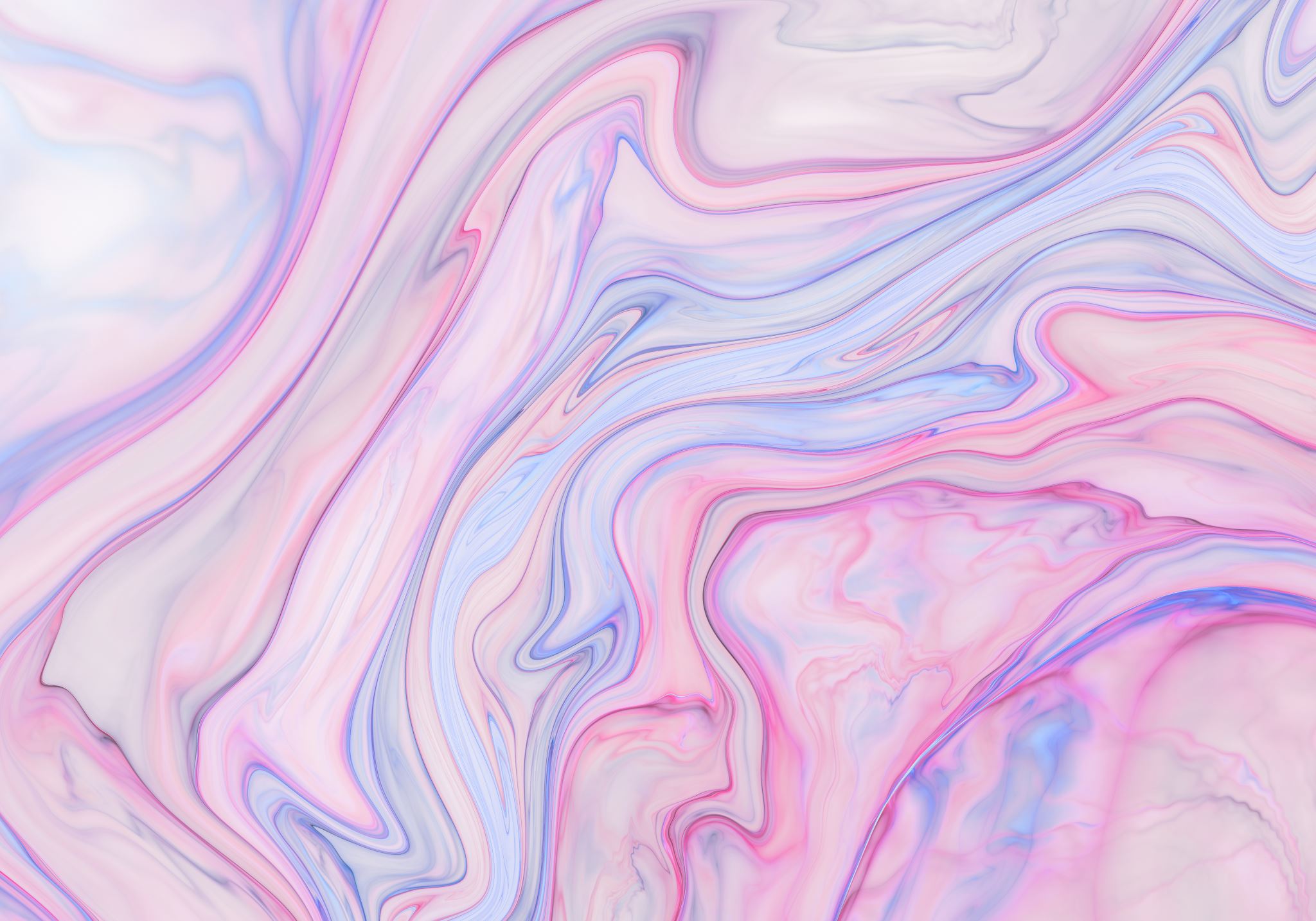 Dragon Data: The Future Belongs To Those Who Analyze The PastGrade Reports,  Academic Standing,  Course Evaluations, and Academic AlertsJennifer Bales, Director, IEDr. Mary Pflanz, AVP of Student AffairsLisa Stoothoff, Dean of the College
Student Records / Registration JBALES Students + CrHrs by Site/Dept
Total Credit Hours by Program:

TRAD  1701
NU   1299 
NU Und.    267
BA      216
LANSING   265
Grade Distribution: A for Effort:
AS   43%    IT    68.4%
BL  52.5%    LD    68%
BS  44.4%    MT   19.6% 
CH 44.5%             NU   19.6%
EN 39.6%    PH    33%
FA 87.5%     SF     23.5% 
IS  68.4%     TH    25%
2023FA Grade Distribution: The Not So Good News:   D/F/W/I
AS  31%      IT    5%
BL     9%          LD    6%
BS   20%         MT   22%
CH   36%                   NU   10%
EN   27%            PH   33%
FA    13%            SF   53%
IS      5%             TH   20%
Academic Standing
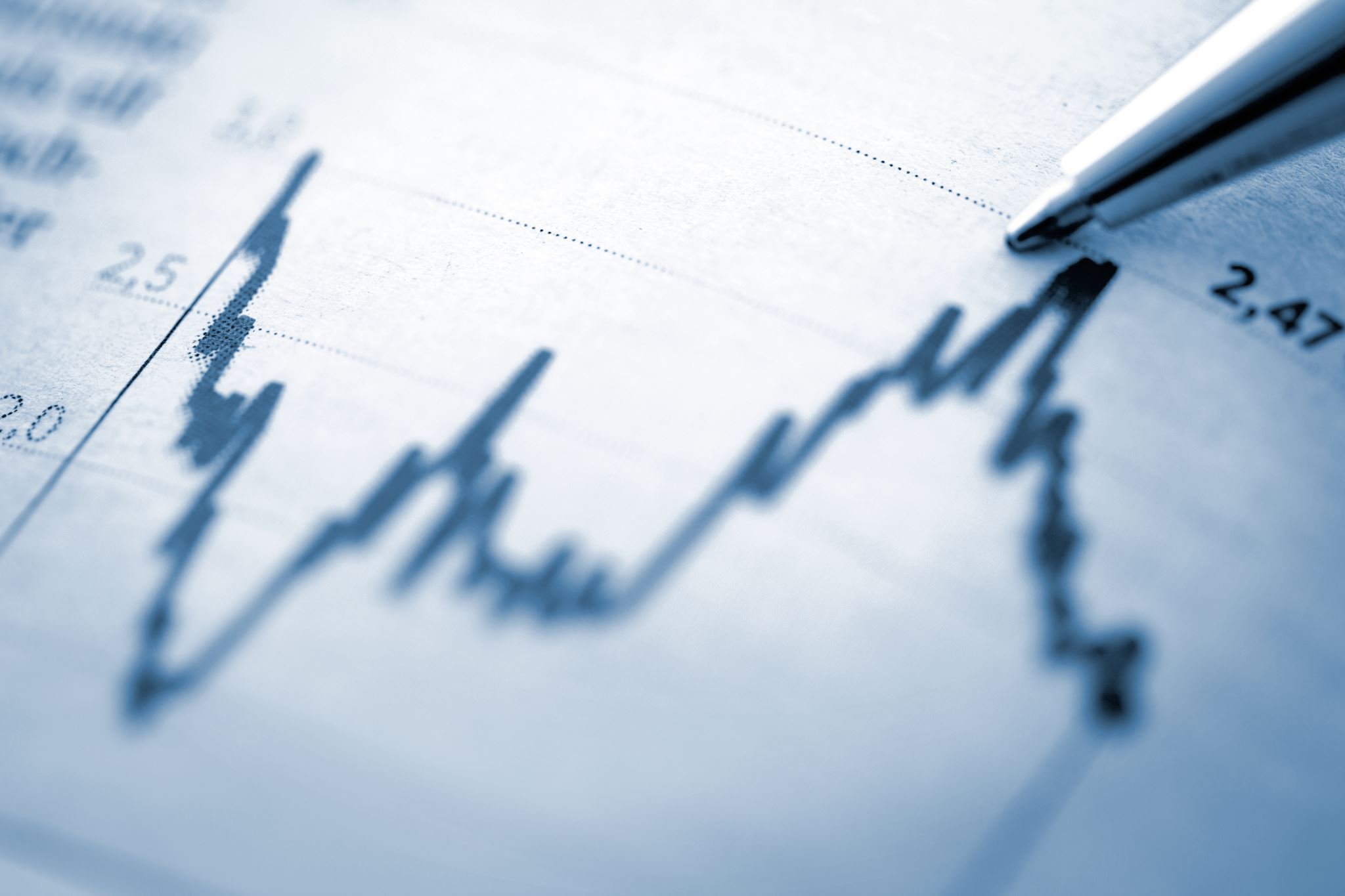 Course Evaluations: Response Rates Matter
100% Response Rates:      Overall Response Rate:
Nicholas              2023FA 44.44%
Richard             2022FA 60.17%
Joe
Mary
Lisa
Dhuha
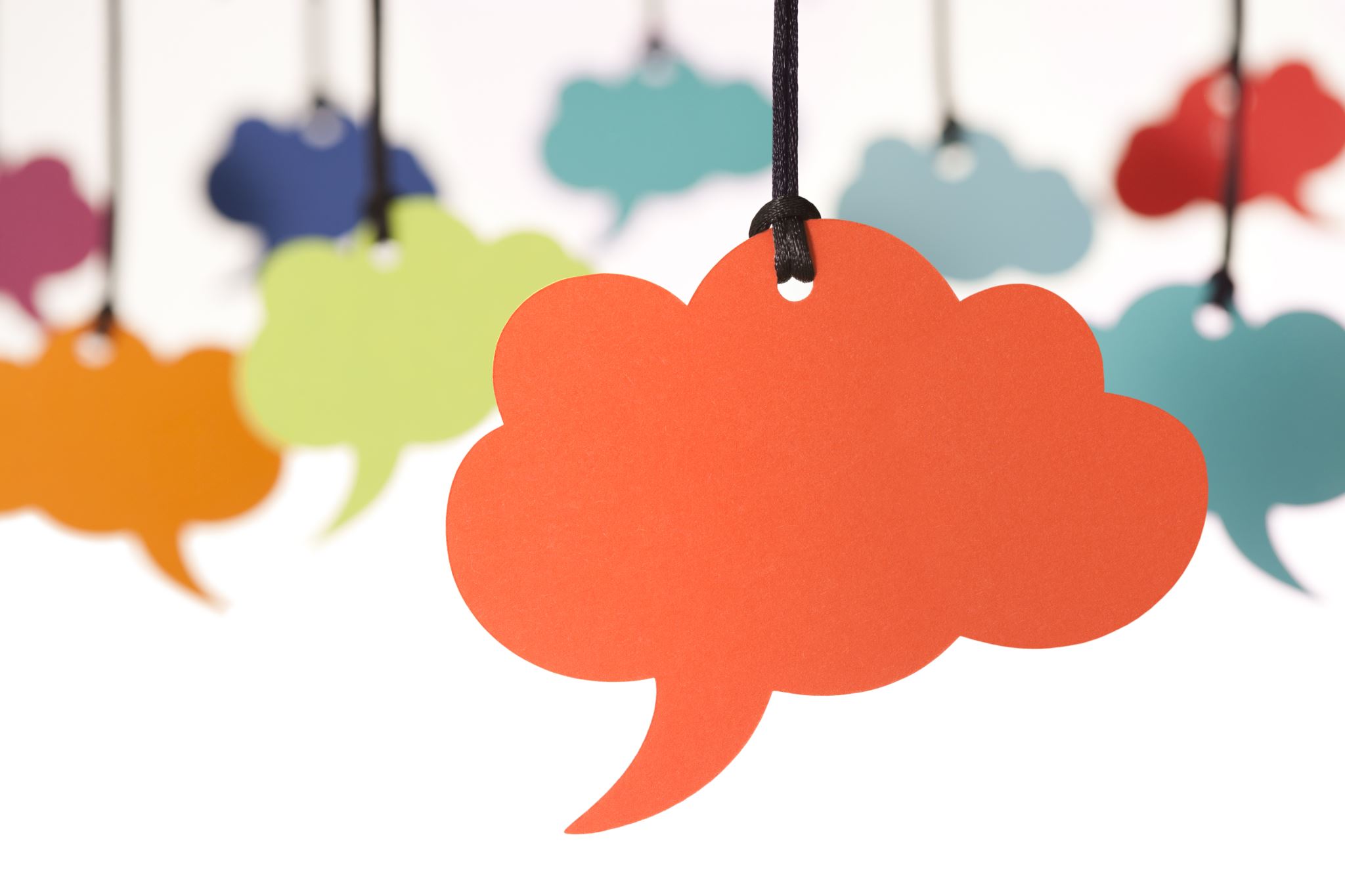 What do students have to say????
Academic Alerts: Do They Work? (YES!!!)
We Need More Data:
Comparative data based on the DONS format.
Formative assessment on campus culture
Assess the "late to class" student and ask "WHY?"
Indirect assessment of textbook issues